ҖӨМЛӘ
ПРЕДЛОЖЕНИЕ
Определение
Дополнение
Обстоятельство
Слово, к которому относятся
Матур кыз елмайды
(Красивая девушка улыбнулась)
Мин мәктәбемне яратам
(Я люблю свою школу)
Порядок слов в предложении
ҖӨМЛӘ
Ия төркеме
(группа подлежащего)
Хәбәр төркеме 
(группа сказуемого)
Бүген әни   соң кайта
СКАЗУЕМОЕ
всегда завершает предложение
НО: 
Күрмәдем мин аны!
Барма син анда!

Утырабыз урманда,
Ап-ак эшләпә киеп.
        Киптерә дә, кыздыра да
   Кешеләр безне җыеп.
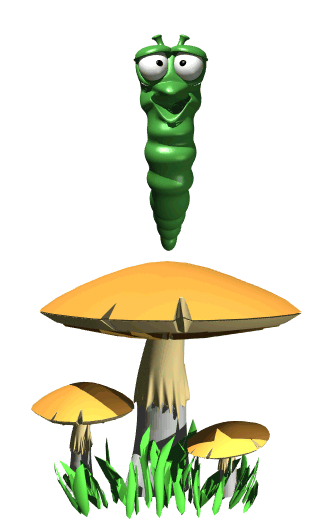 ИНВЕРСИЯ
ҖӨМЛӘ КИСӘКЛӘРЕчлены предложения
ИЯ 
(подлежащее)
ХӘБӘР
(сказуемое)
Җөмләнең баш кисәкләре
Главные члены предложения